Experiment 16
Paralleled Sources with stuck breaker contact
Dr. Norbert Doerry and Dr. John V. Amy Jr.
http://doerry.org/norbert/MarineElectricalPowerSystems/index.htm
© 2025 by Norbert Doerry and John AmyThis work is licensed via: CC BY 4.0   (https://creativecommons.org/)
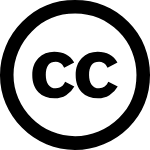 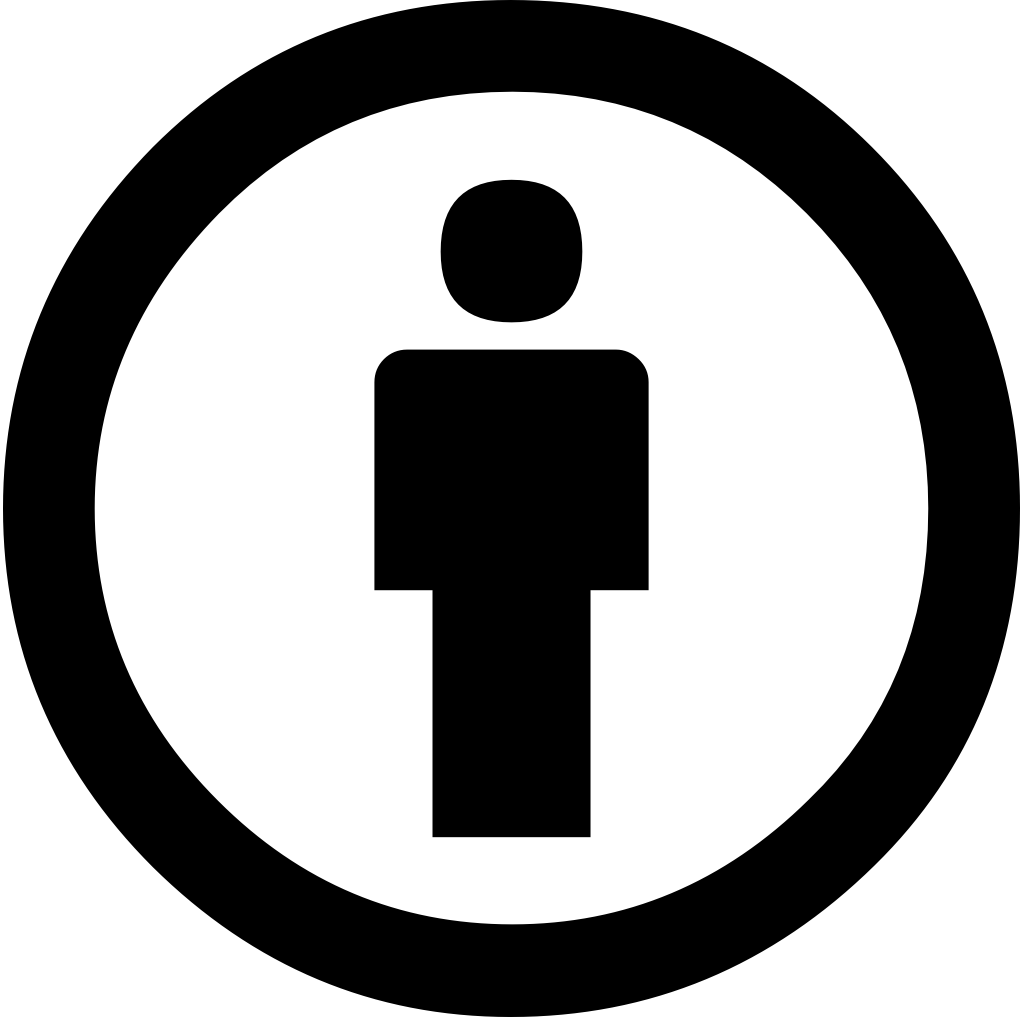 1
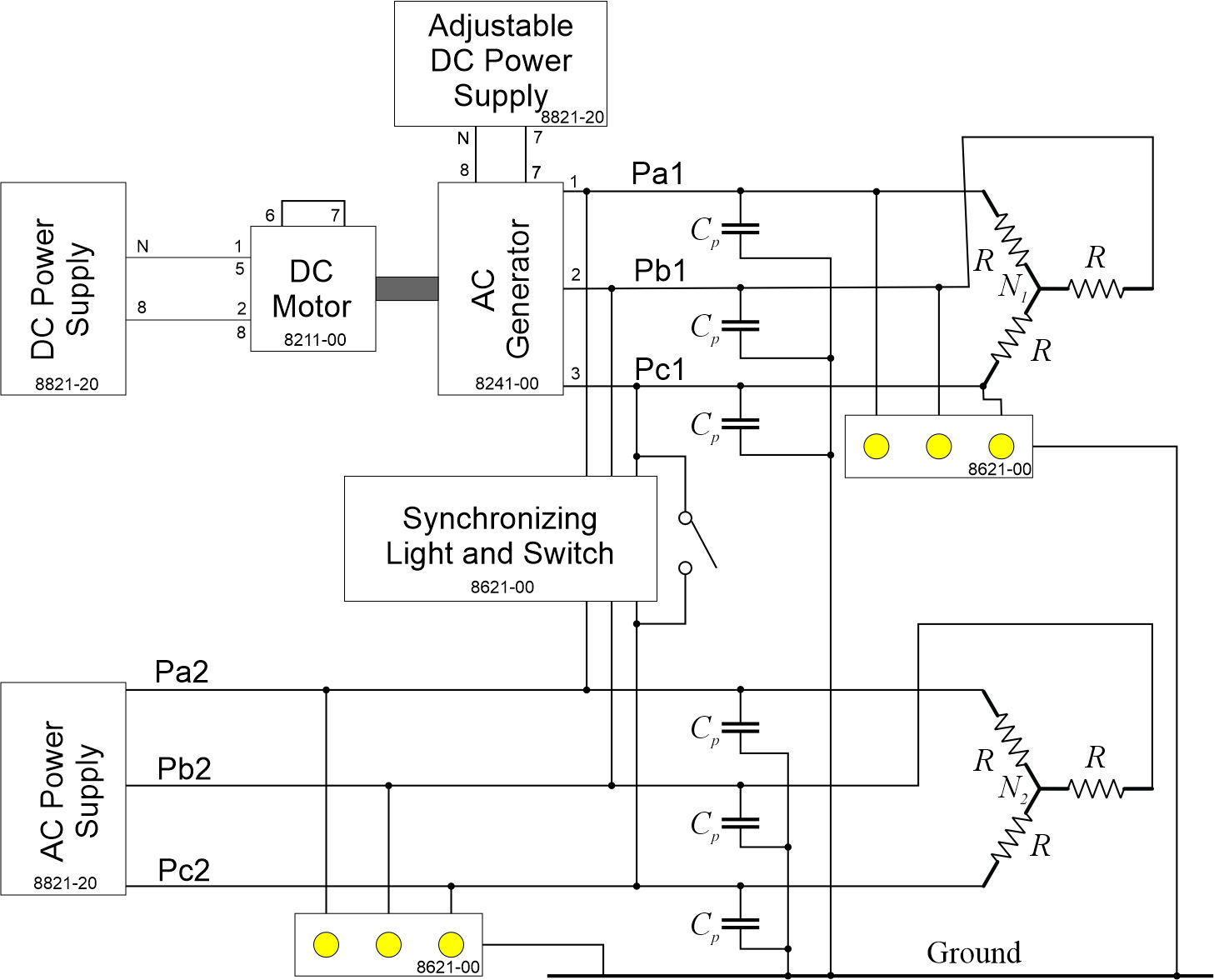 Schematic
Cp = 2.2 µF 
R  = 600 Ω
2
LabVolt Modules
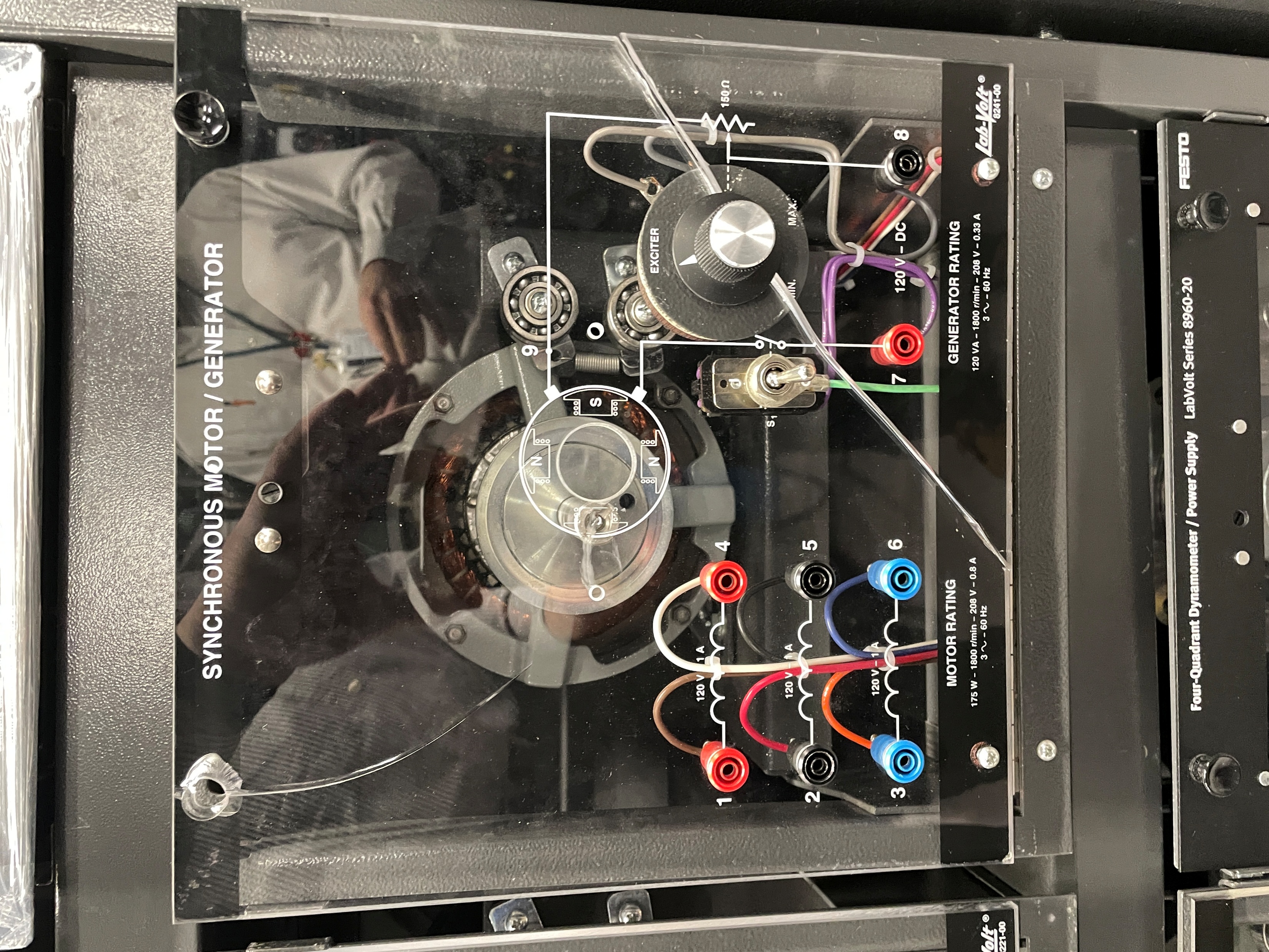 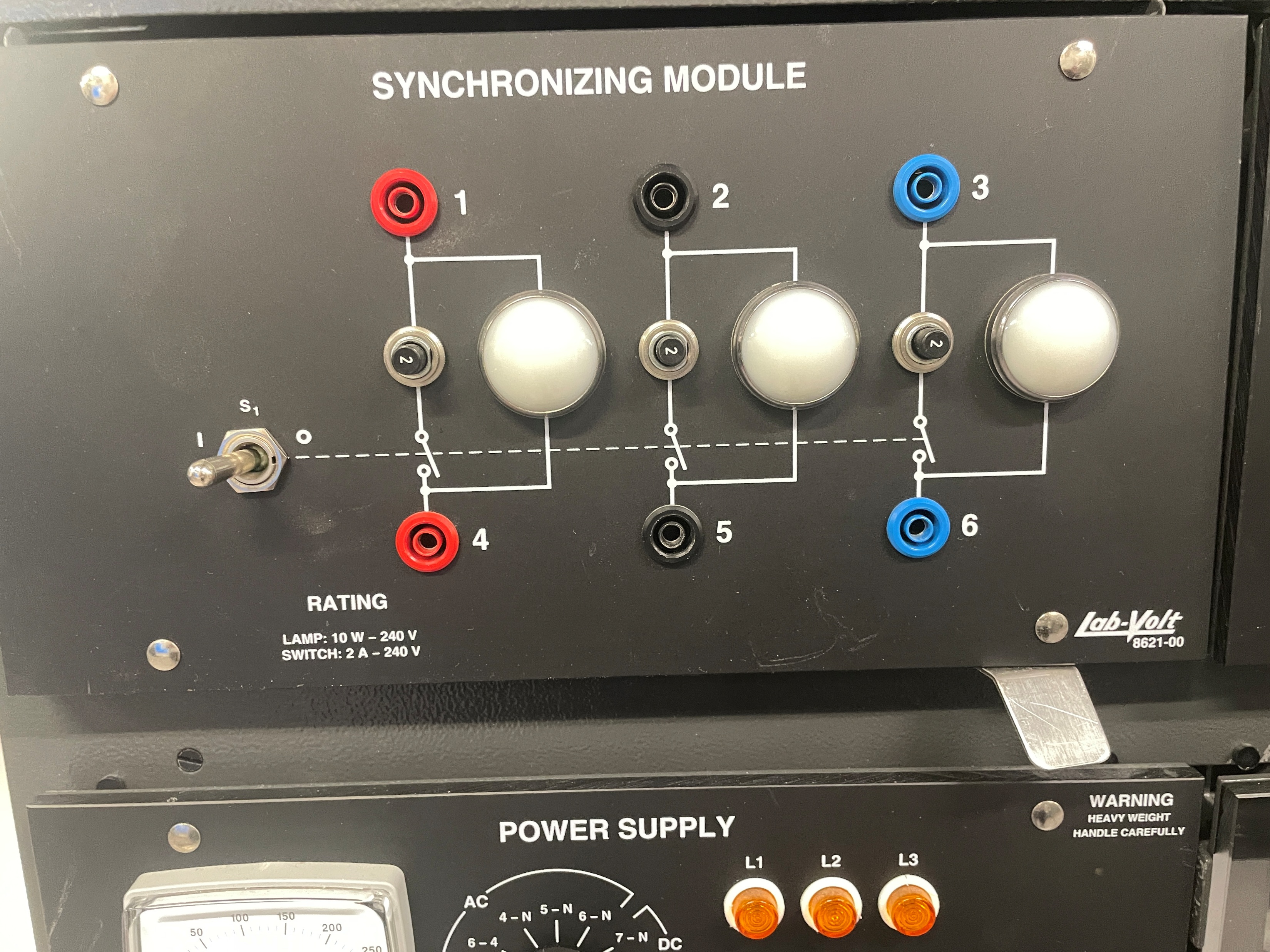 Used both for 
Paralleling and
Ground Lamps
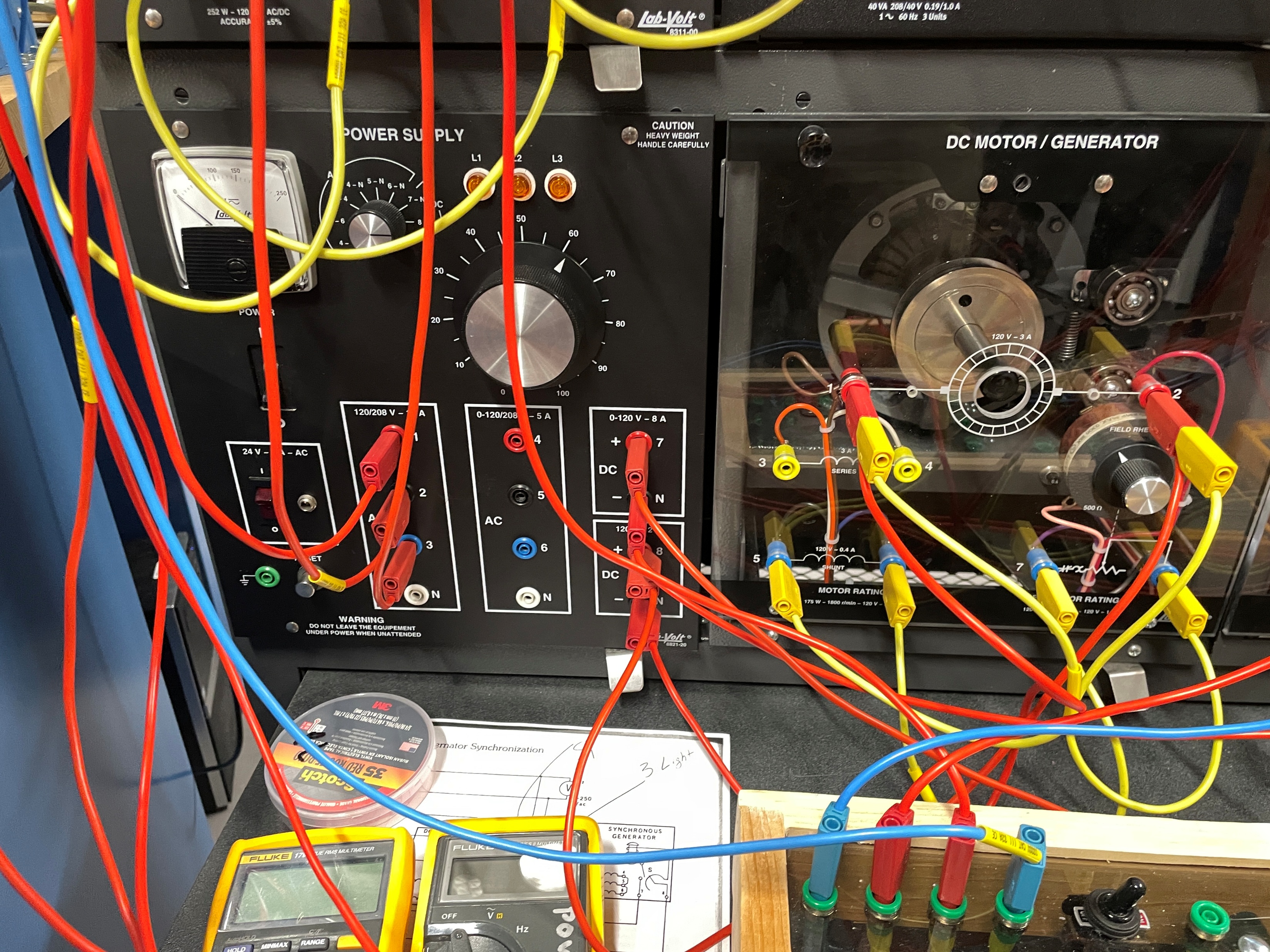 Used to Control Voltage
Used to Control Frequency
3
Simulation Model
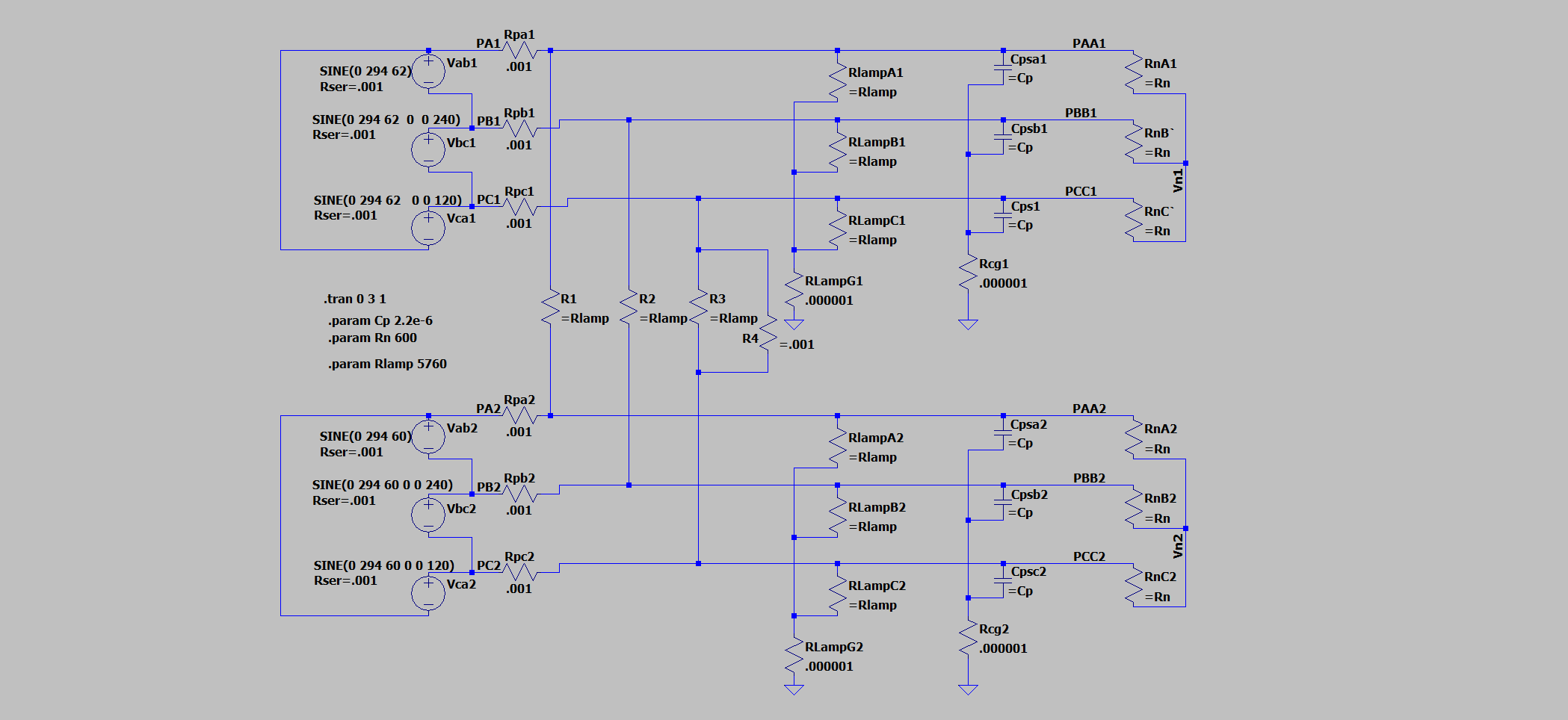 LTspice
4
20240727 experiment 1-nl.asc
Procedure to Parallel Generator to Shore Power
Note that ground lamps are equal brightness on both systems
Adjust Voltage on Generator to be slightly greater than shore power
Adjust Frequency on Generator to be slightly greater than shore power
Goal is for the Generator to take some load when the systems are paralleled
Avoid reverse powering the motor generator
When synchronization lamps are off, close the paralleling  switch
Note that ground lamps are equal brightness.
5
Stuck Breaker Contact Procedure
With systems  paralleled, jumper across one phase
Open paralleling switch.
Adjust frequency of generator to be slightly greater than shore power
Note synchronization lamps
Note ground lamps
6
Line to Ground Voltages with stuck contact
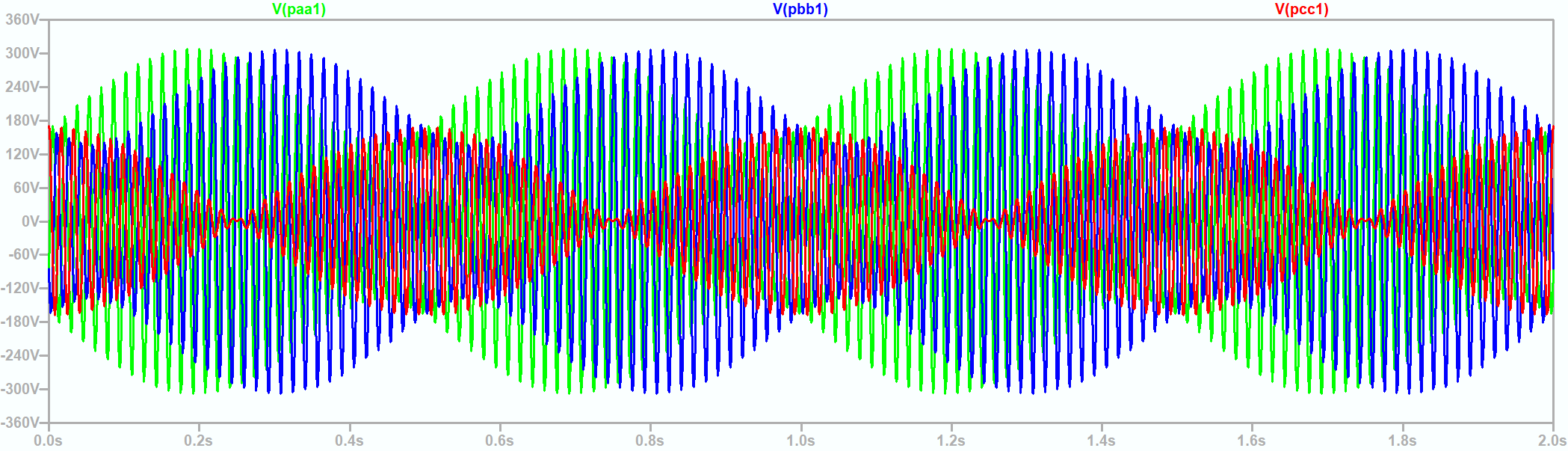 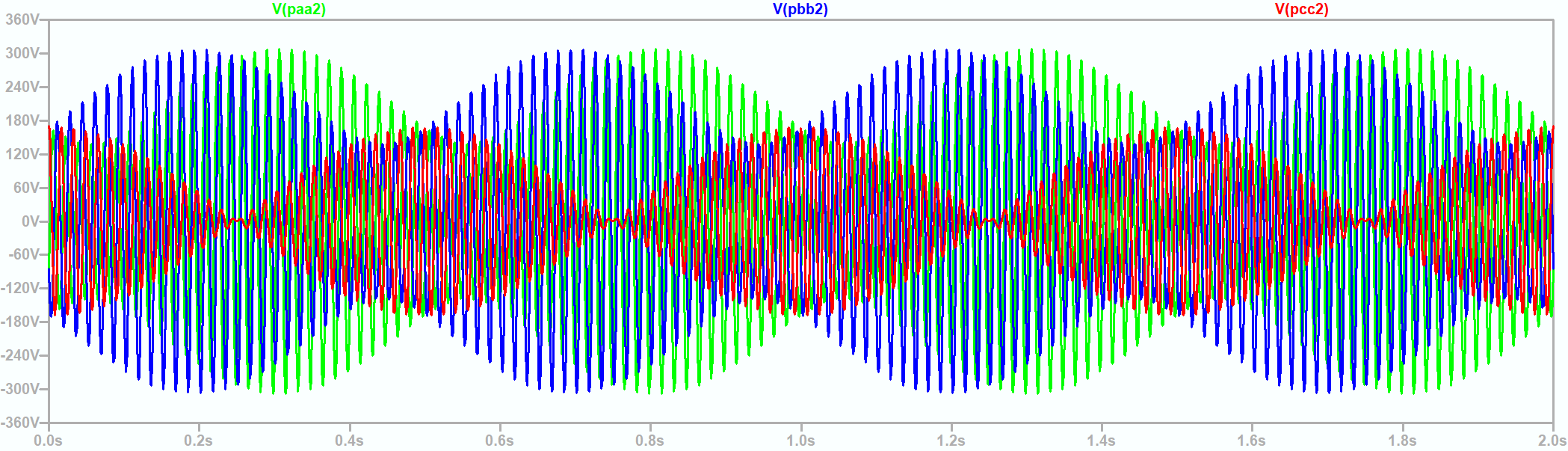 7
Neutral to Ground Voltages
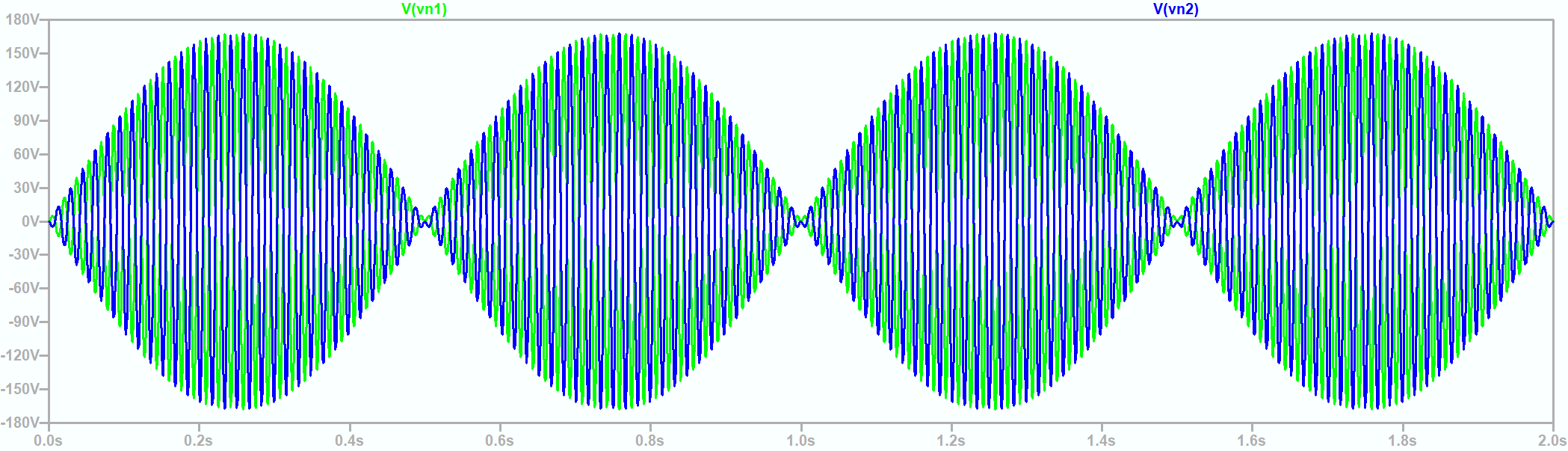 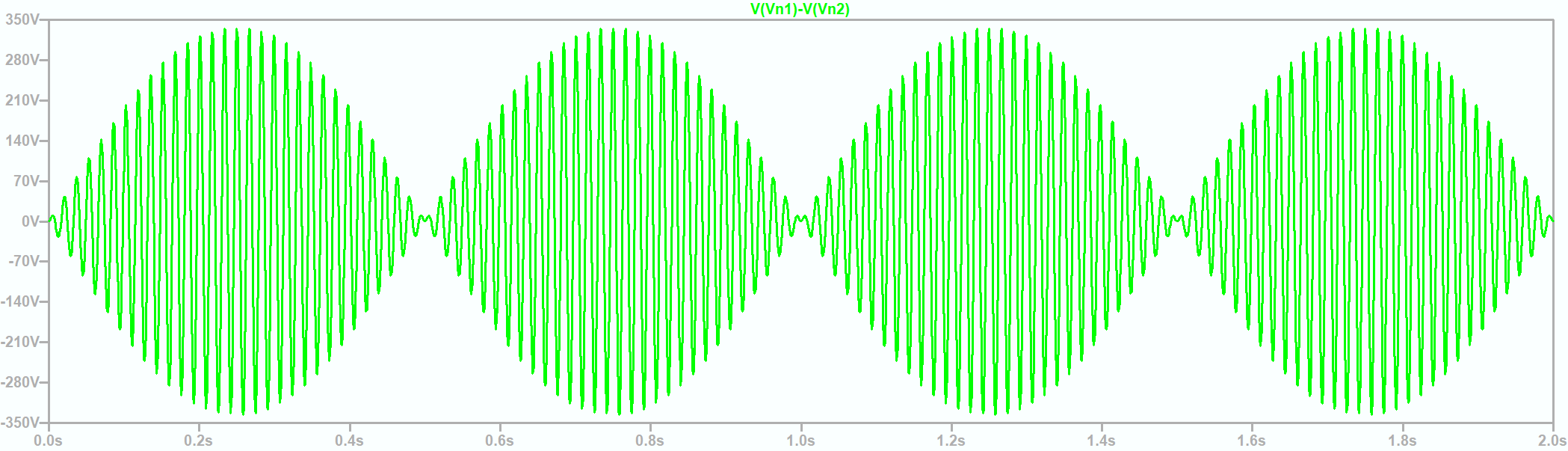 8
Voltages between system phases
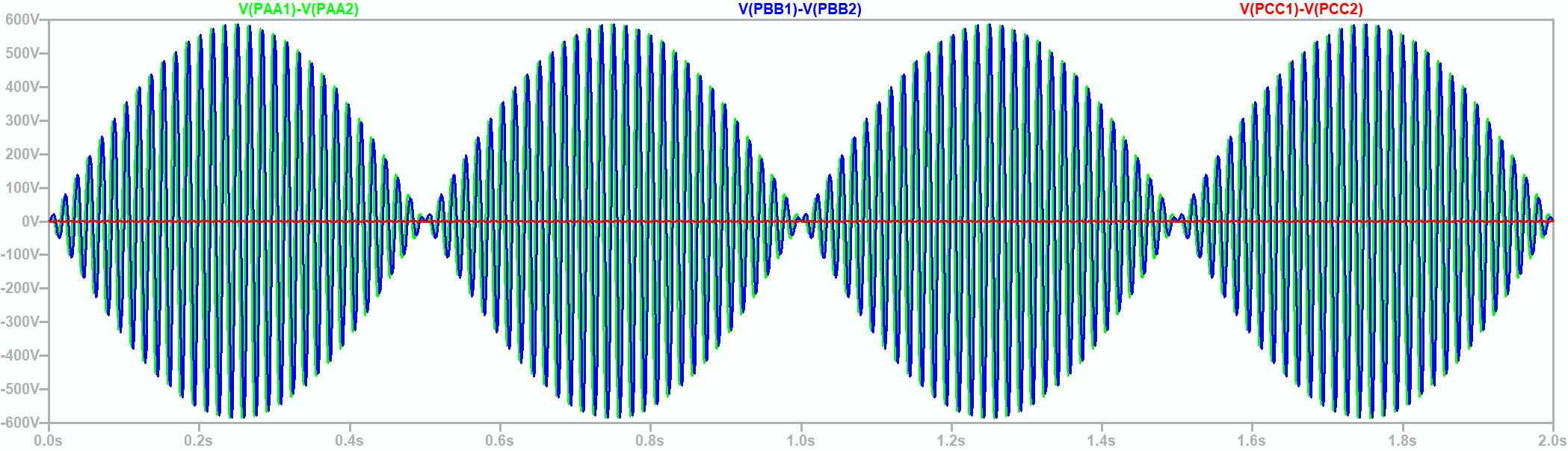 9
Wrap Up
10